Discussion of the United States Supreme Court’s Decision inWest Virginia v. U.S. EPA
Interim Joint Committee on Natural Resources and Energy
Frankfort, KY
September 22, 2022

R. Clay Larkin | Dentons Bingham Greenebaum
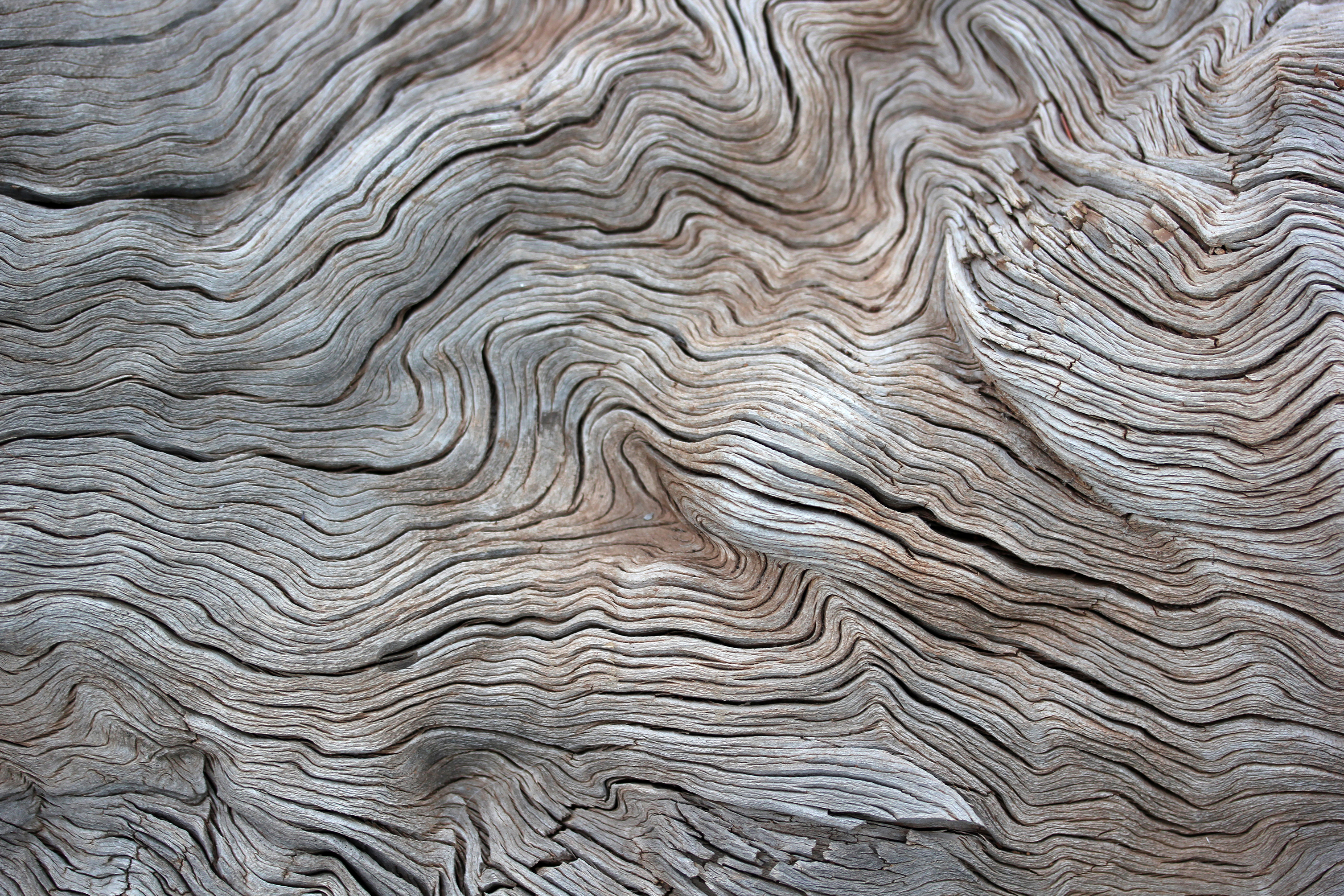 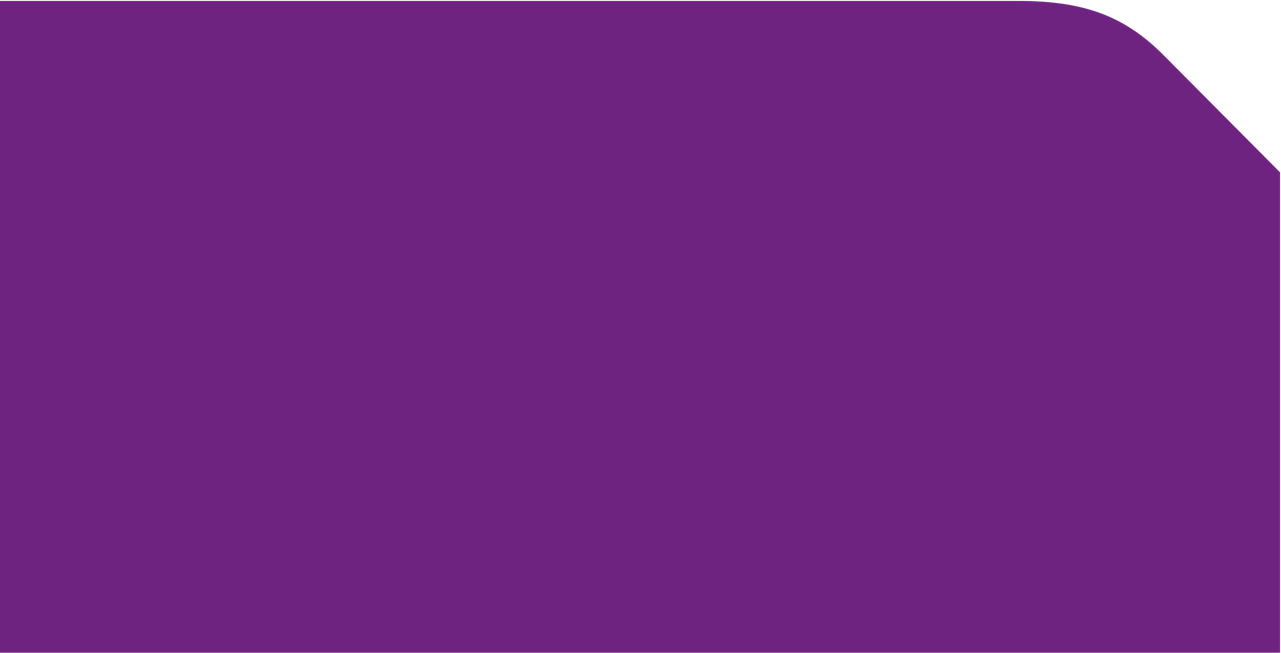 West Virginia v. U.S. EPA: Overview
On June 30, 2022, the United States Supreme Court held, in a 6-3 opinion, that the United States Environmental Protection Agency exceeded its statutory authority under the Clean Air Act in adopting the so-called “Clean Power Plan” that required electric generating utilities to shift from fossil fuels to other sources of generation.
September 22, 2022
Questions? Email clay.larkin@dentons.com
2
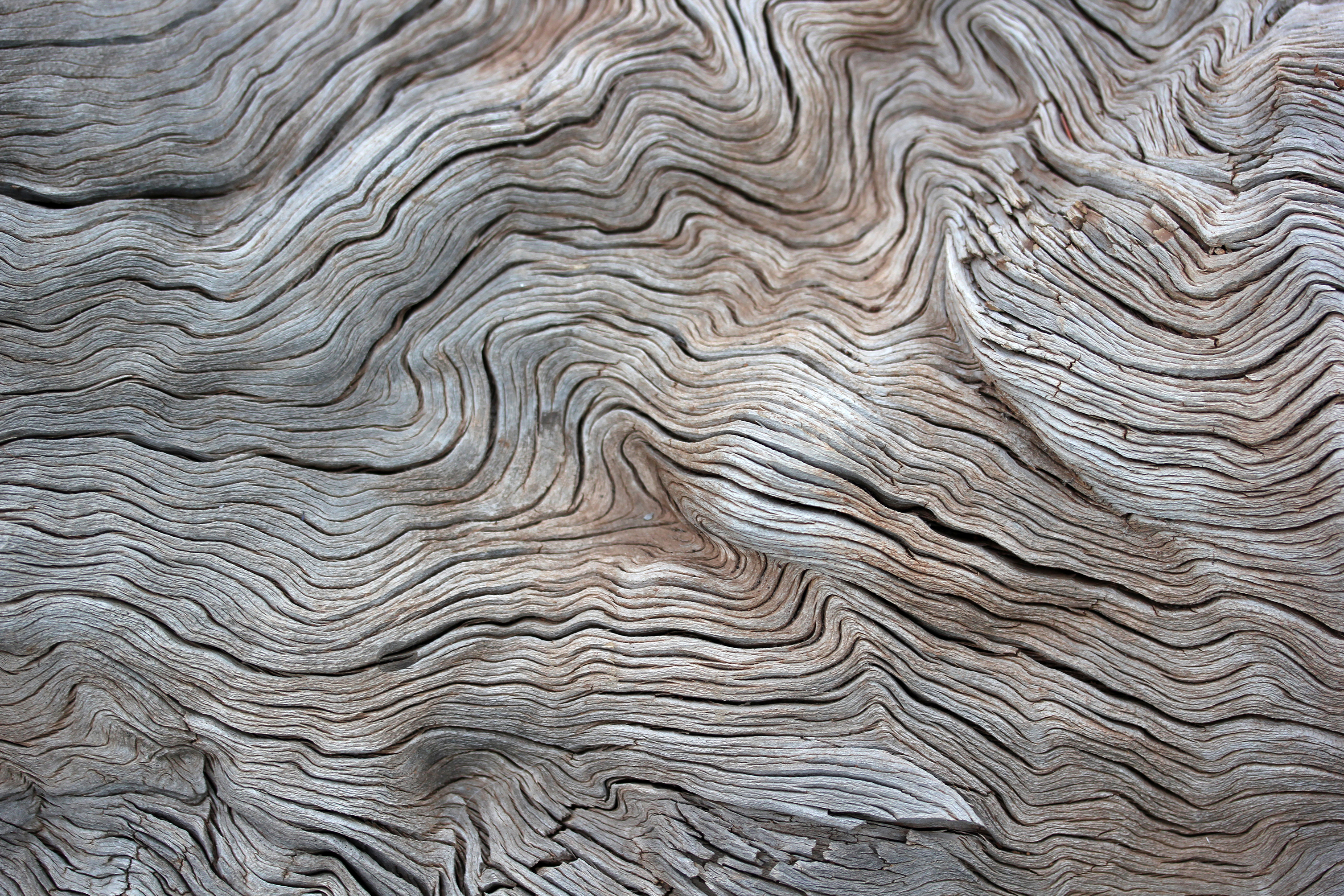 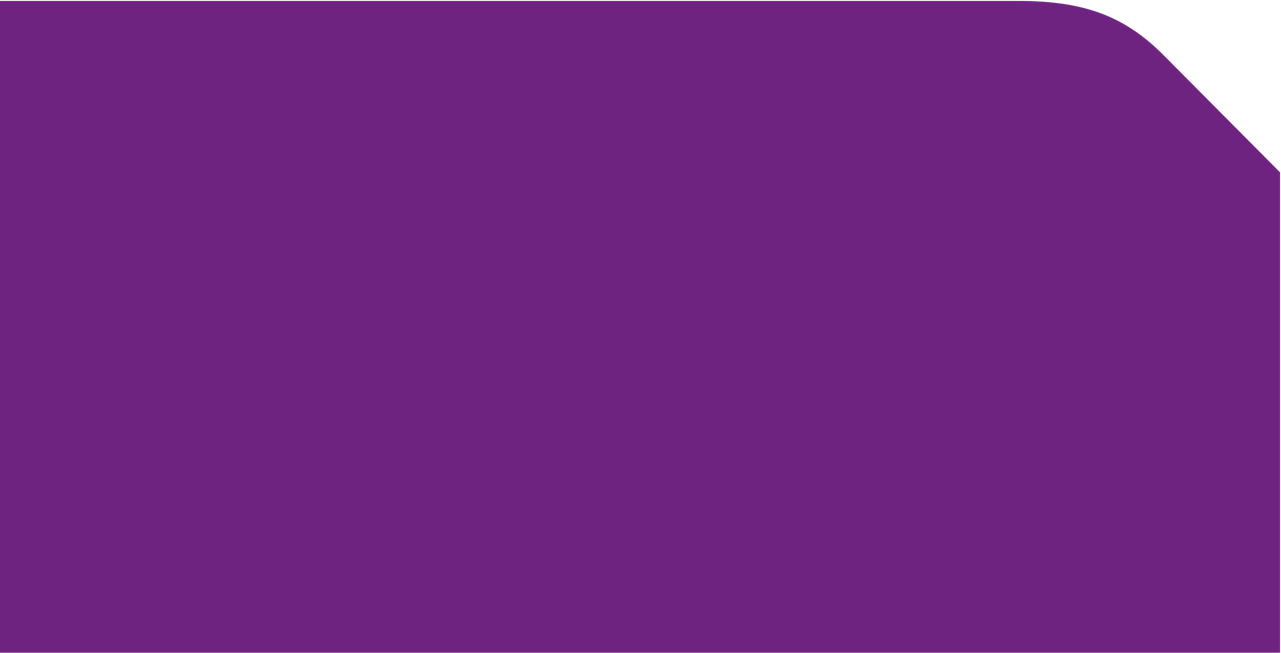 Background: Clean Power Plan
“Clean Power Plan” promulgated by EPA in October 2015
Aimed at reducing greenhouse gas emissions from steam electric generating plants
EPA relied on Section 111(d) of the Clean Air Act
Under Section 111, EPA can adopt “standards of performance” (emission standards) which represent the “best system of emission reduction…adequately demonstrated.” 
In the Clean Power Plan, EPA determined that the “best system of emission reduction” for coal-fired power plants was three “building blocks.”
September 22, 2022
Questions? Email clay.larkin@dentons.com
3
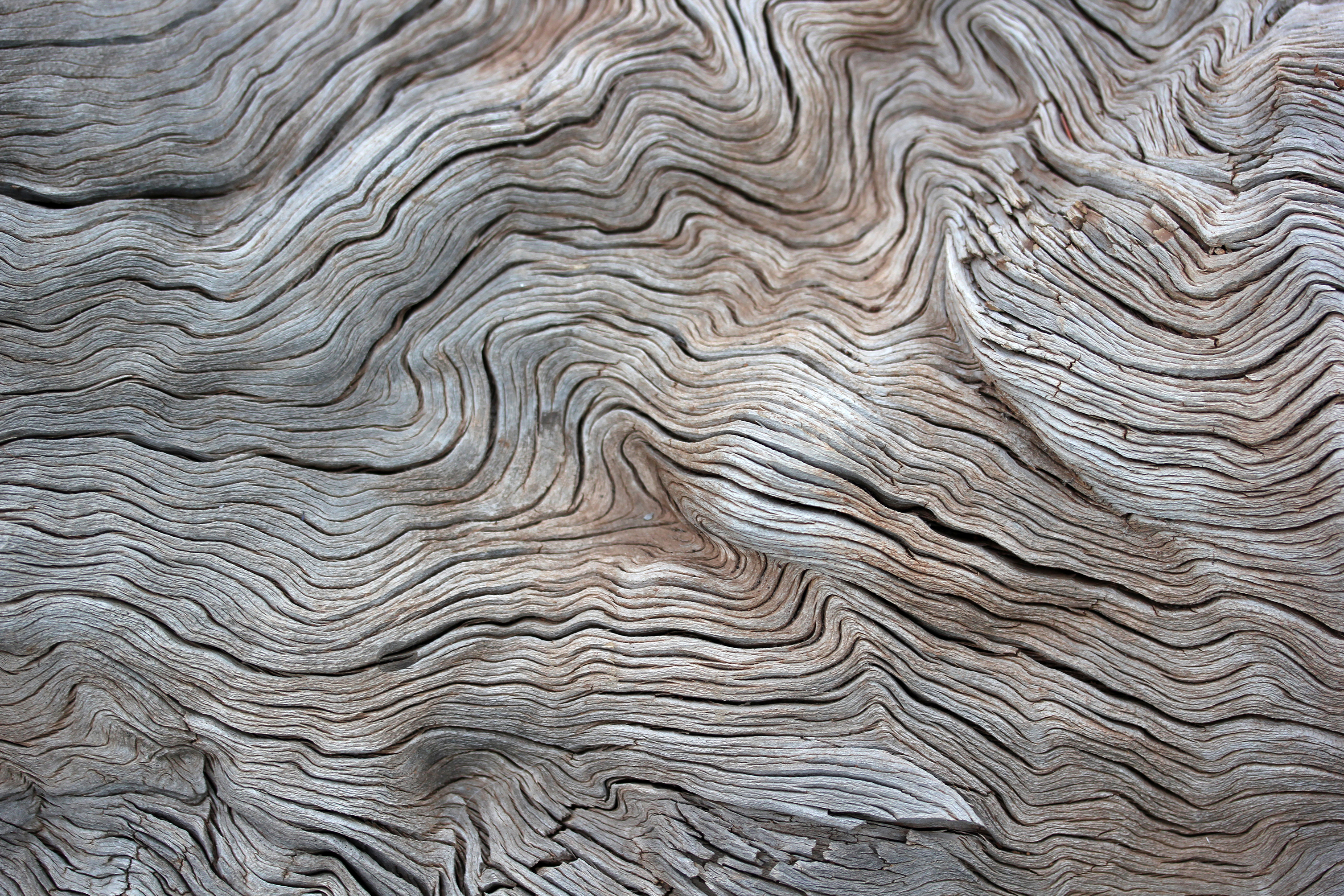 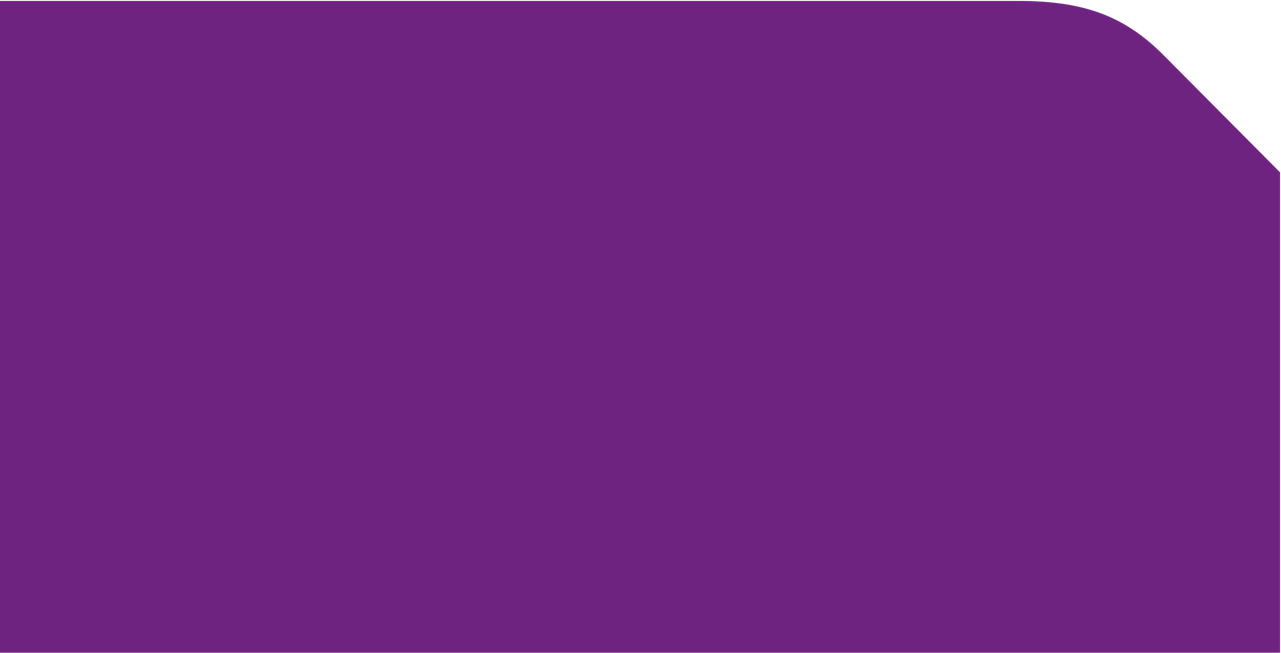 Background: Clean Power Plan
“Building Blocks”
Improve heat rate of coal-fired power plants
But EPA said this would not be sufficient, so…
“Generation shifting” from coal-fired to natural-gas-fired power plants
More “generation shifting” from all fossil fuels to zero emission sources, such as wind and solar
These building blocks were then translated into limitations so strict they could only be met by shifting generation from coal and natural gas to other sources of electricity.
September 22, 2022
Questions? Email clay.larkin@dentons.com
4
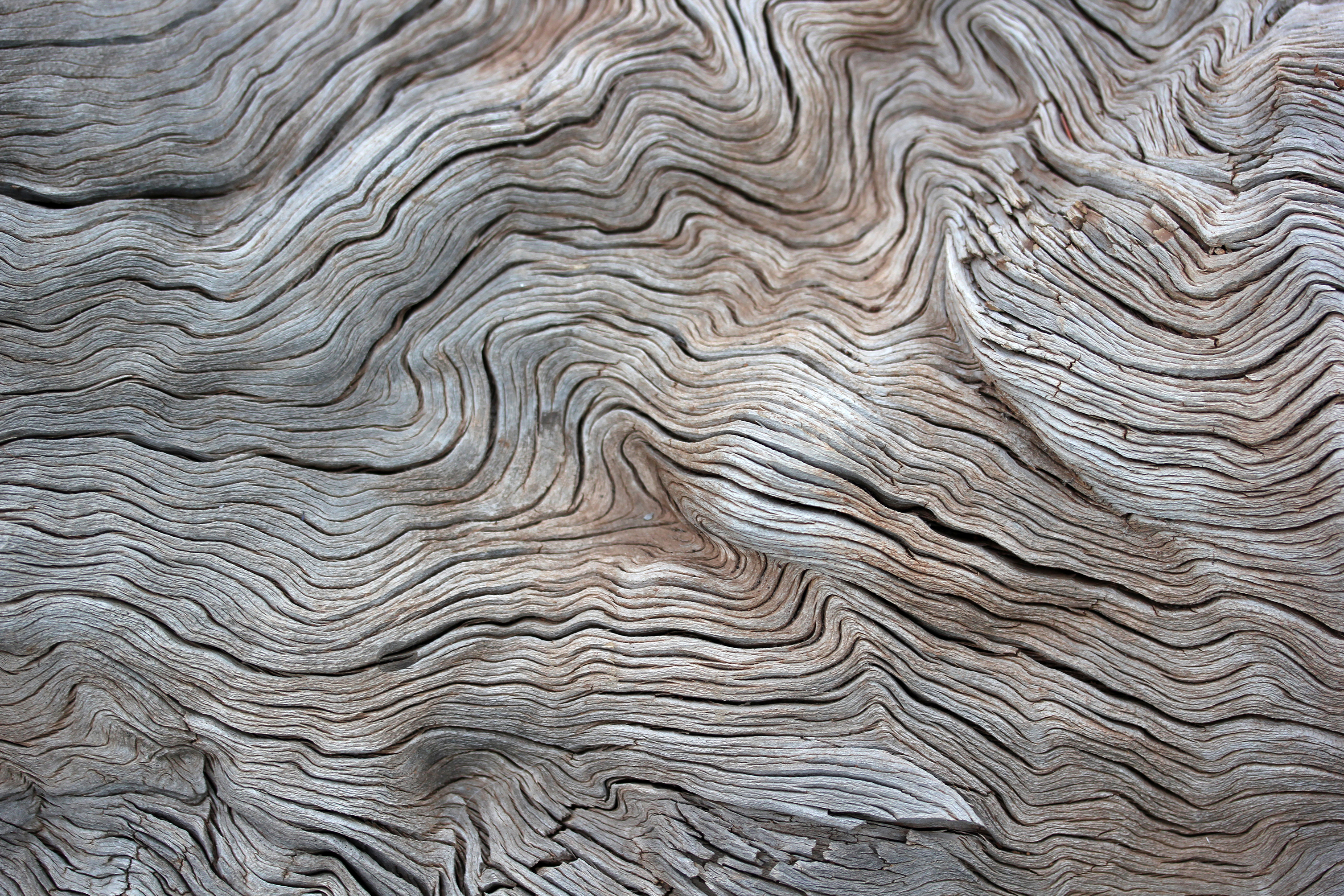 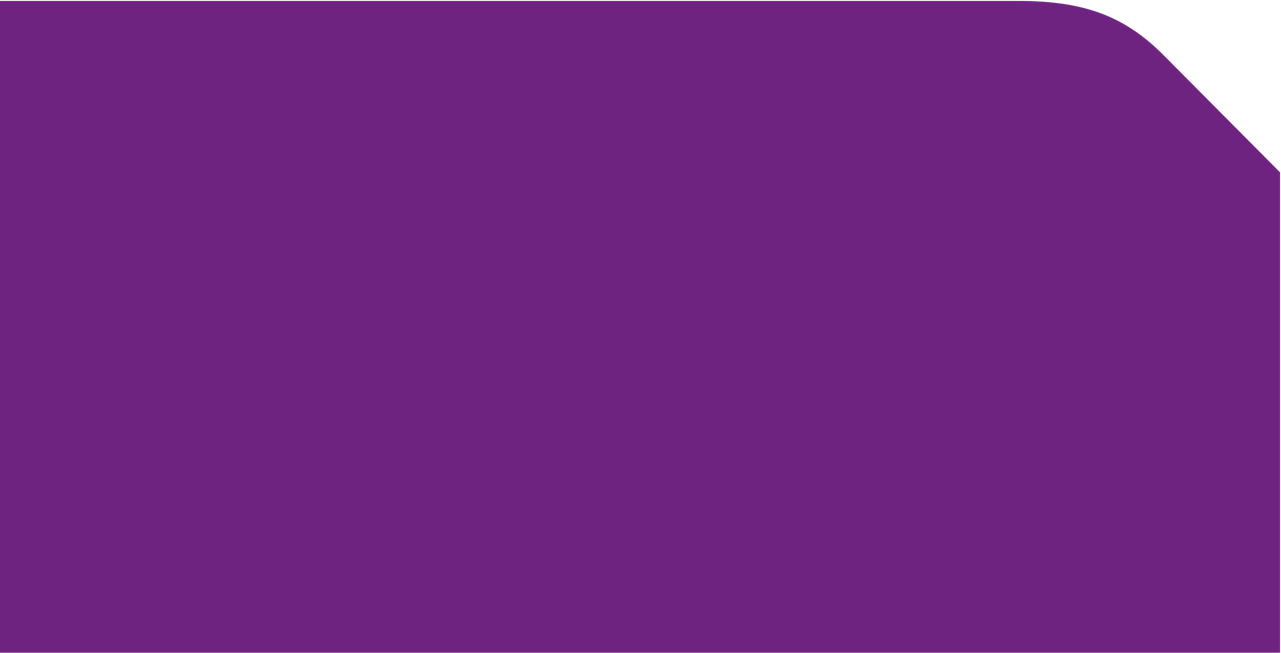 Background: Clean Power Plan
Rule never went into effect. It was challenged by 27 states and other parties. 
The Supreme Court granted a stay preventing the rule from taking effect (2016). 
EPA, under the Trump administration, eventually repealed the rule and adopted a replacement, but that replacement rule, including its repeal of the Clean Power Plan, was struck down by the D.C. Circuit. 
So, the Supreme Court agreed to hear the case on the Clean Power Plan to resolve the issue for the states and EPA.
September 22, 2022
Questions? Email clay.larkin@dentons.com
5
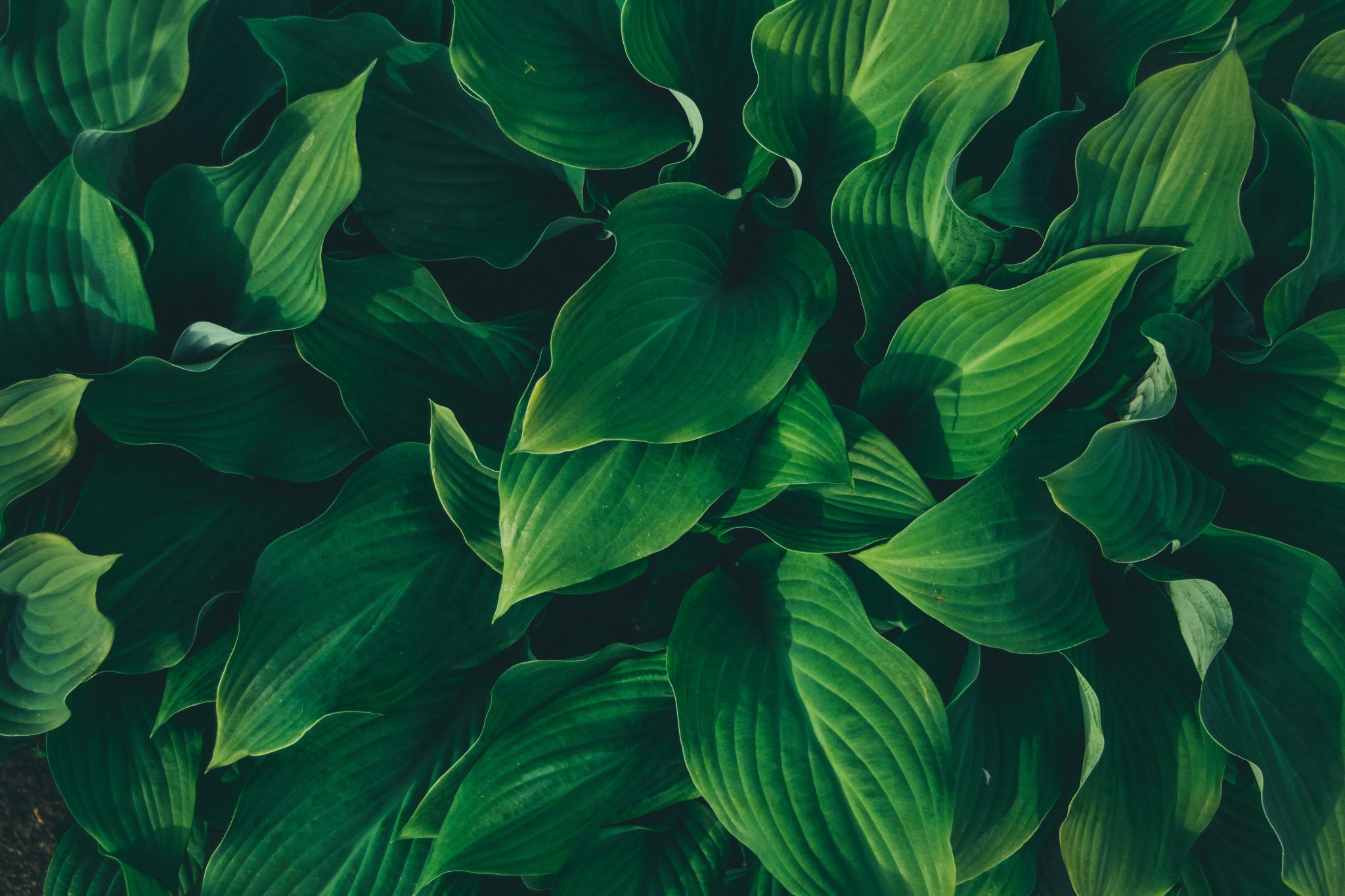 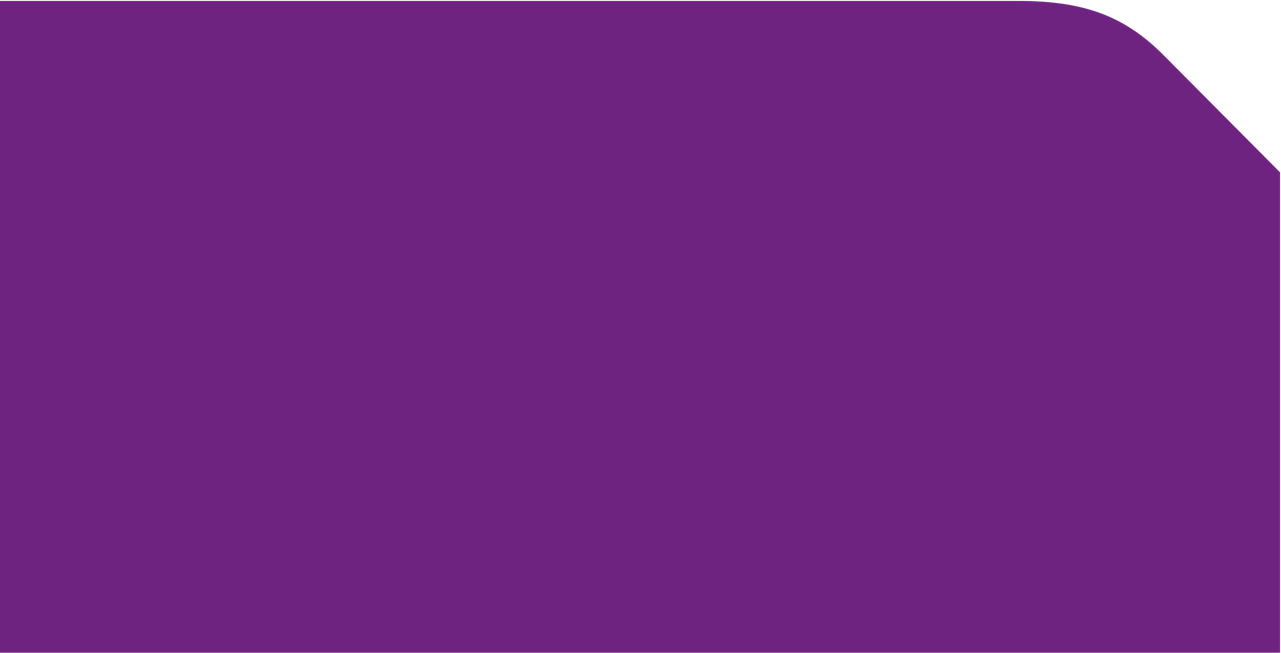 West Virginia v. EPA Decision
Chief Justice Roberts wrote the majority opinion.
“The issue here is whether restructuring the Nation’s overall mix of electricity generation, to transition from 38% coal to 27% coal by 2030, can be the ‘best systems of emission reduction’ within the meaning of Section 111” of the Clean Air Act. 
Answer: No, it cannot. 
Applied the “major question doctrine” – where an agency adopts a rule with vast economic or political significance, it must point to a clear statement from Congress that it has such power.
September 22, 2022
Questions? Email clay.larkin@dentons.com
6
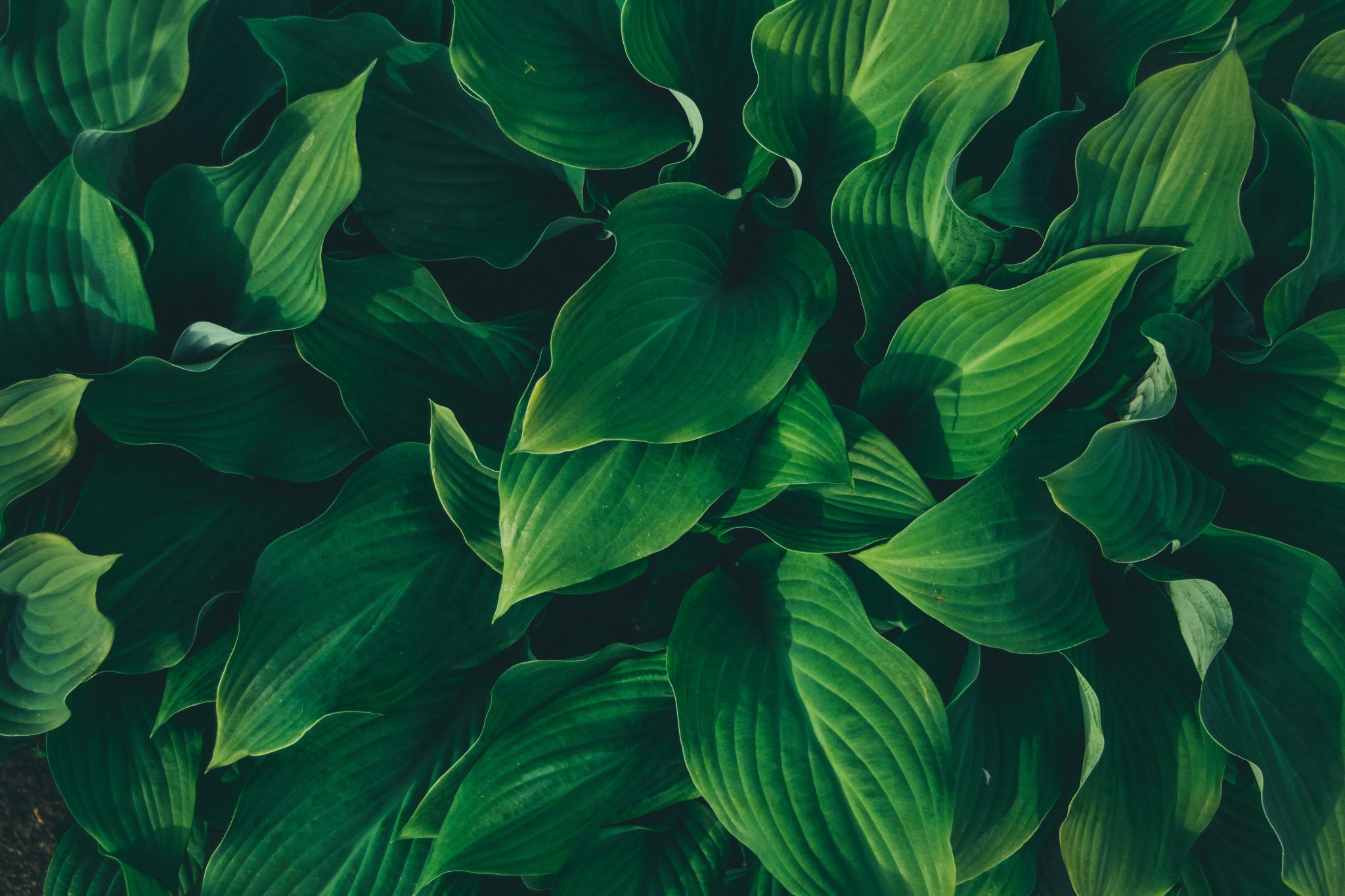 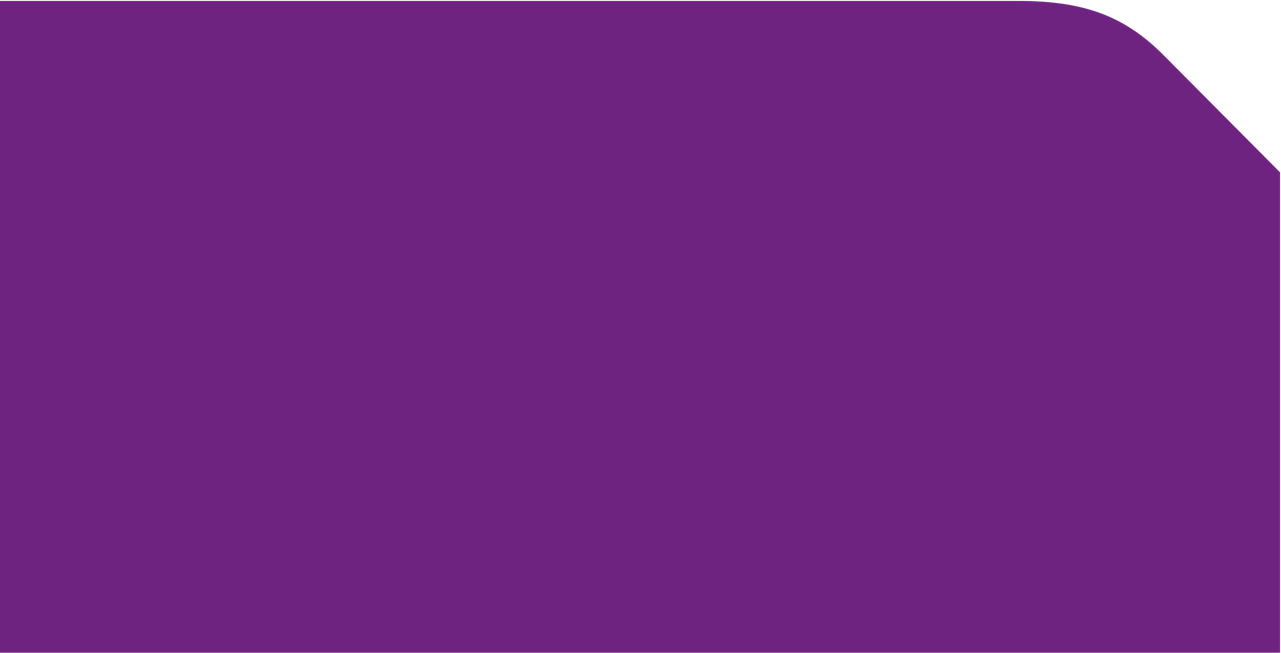 West Virginia v. EPA Decision
No statutory authority for EPA to “substantially restructure the American energy market.”
Prior to 2015, EPA had always considered “best system of emission reduction” to mean technology that can be applied “at the source,” and had never claimed it could force a change to different sources. 
EPA’s own statements demonstrated that Clean Power Plan was “not about pollution control” but intended to force states to invest in renewable energy.
Context is critical: Congress had consistently rejected changes to the statute that would have imposed a “cap and trade” scheme that required generation shifting. This indicates that Congress did not believe EPA had this power under the Clean Air Act.
September 22, 2022
Questions? Email clay.larkin@dentons.com
7
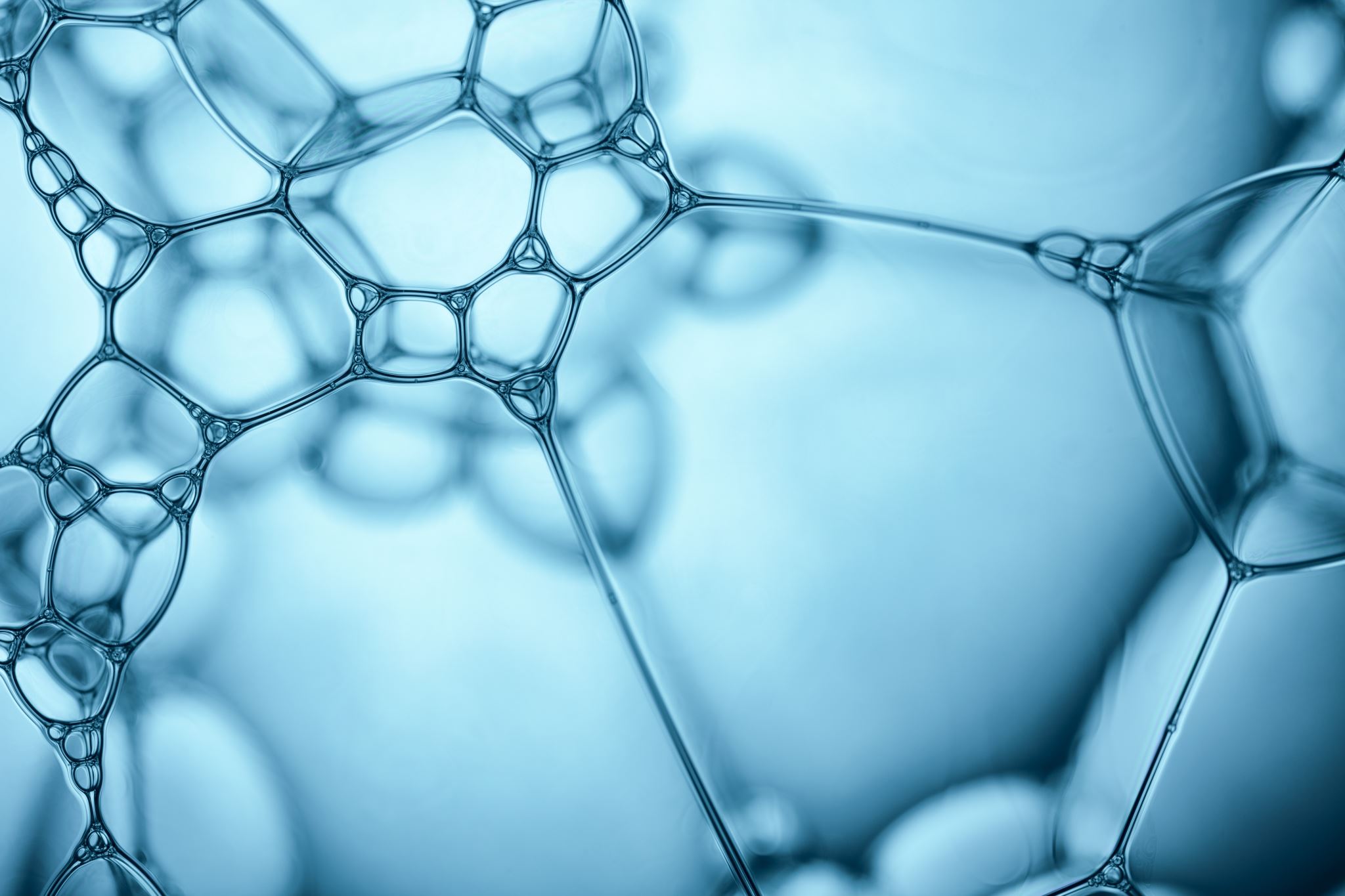 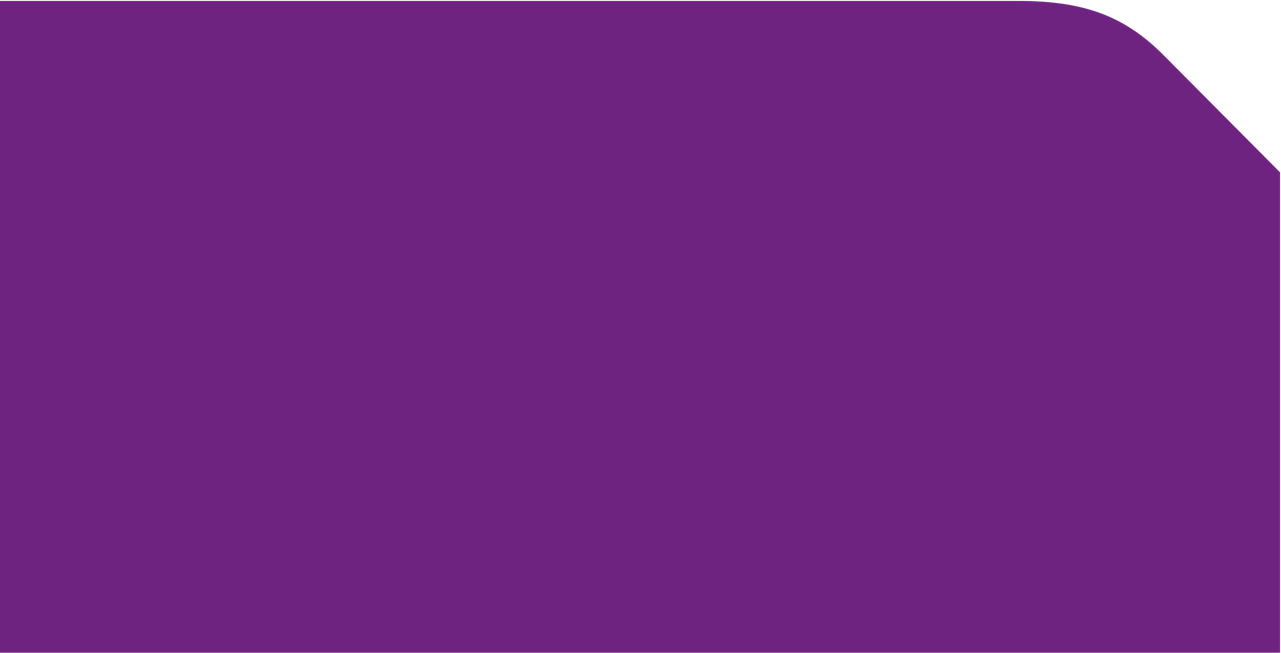 West Virginia v. EPA Impact and Implications
Does not resolve the policy issue about whether states can maintain their fossil fuel power fleets
Only eliminates one possible option for EPA – it cannot use Section 111, and may not be able to phase out generation sources based on its authority to regulate greenhouse gases
EPA is currently in discussions with certain groups concerning a more legally defensible way to address greenhouse gases under the Clean Air Act.
September 22, 2022
Questions? Email clay.larkin@dentons.com
8
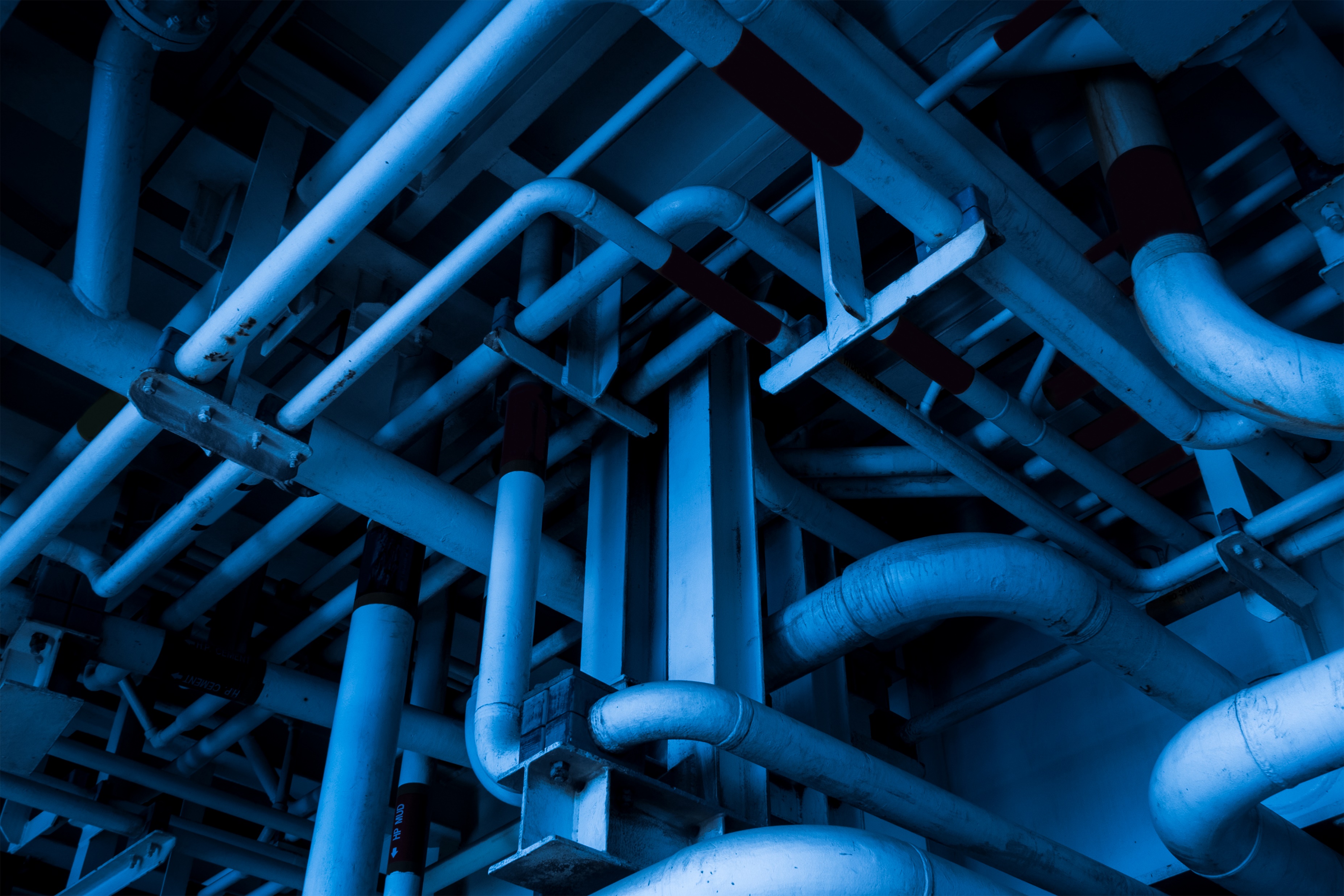 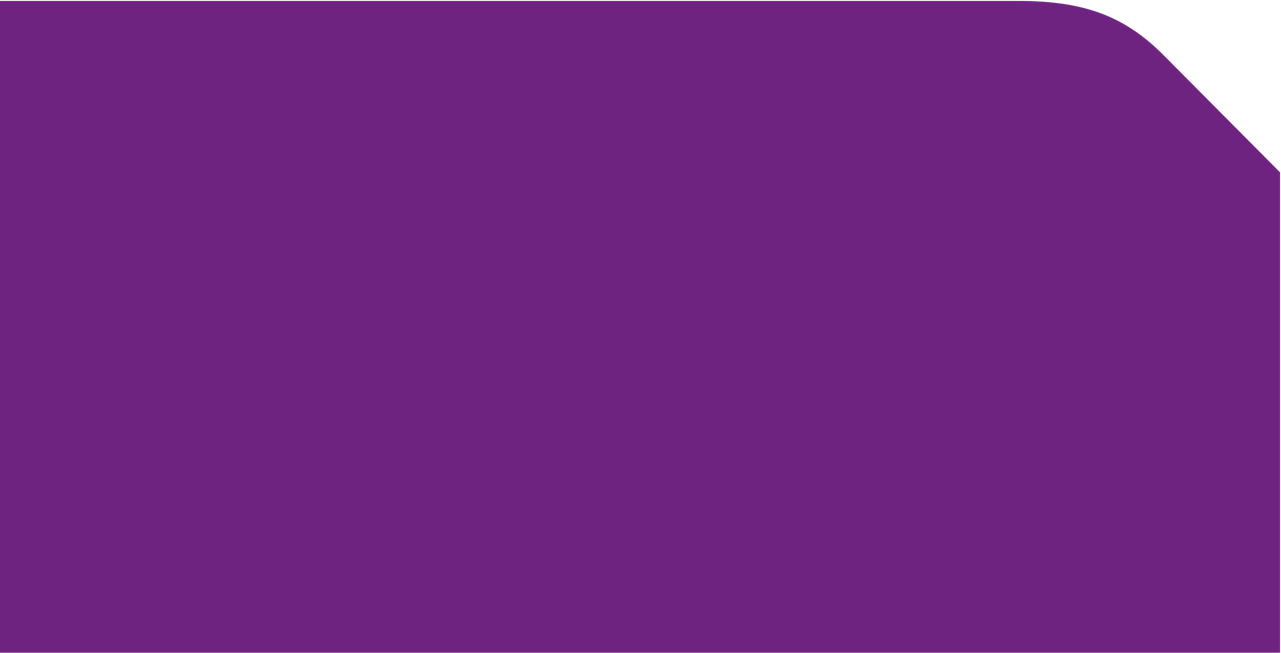 New Areas of Interest: Good Neighbor FIP
EPA’s “Good Neighbor FIP” could force the closure of numerous fossil fuel units based on claimed need to reduce NOx emissions in distant states. 
Essentially based on the results of two air monitors next to an interstate highway in Connecticut 
Attempts to force the same type of “generation shifting” in certain states
According to the Utility Information Exchange of Kentucky, could result in a 2,600 MW shortfall in Kentucky by as early as 2026.
September 22, 2022
Questions? Email clay.larkin@dentons.com
9
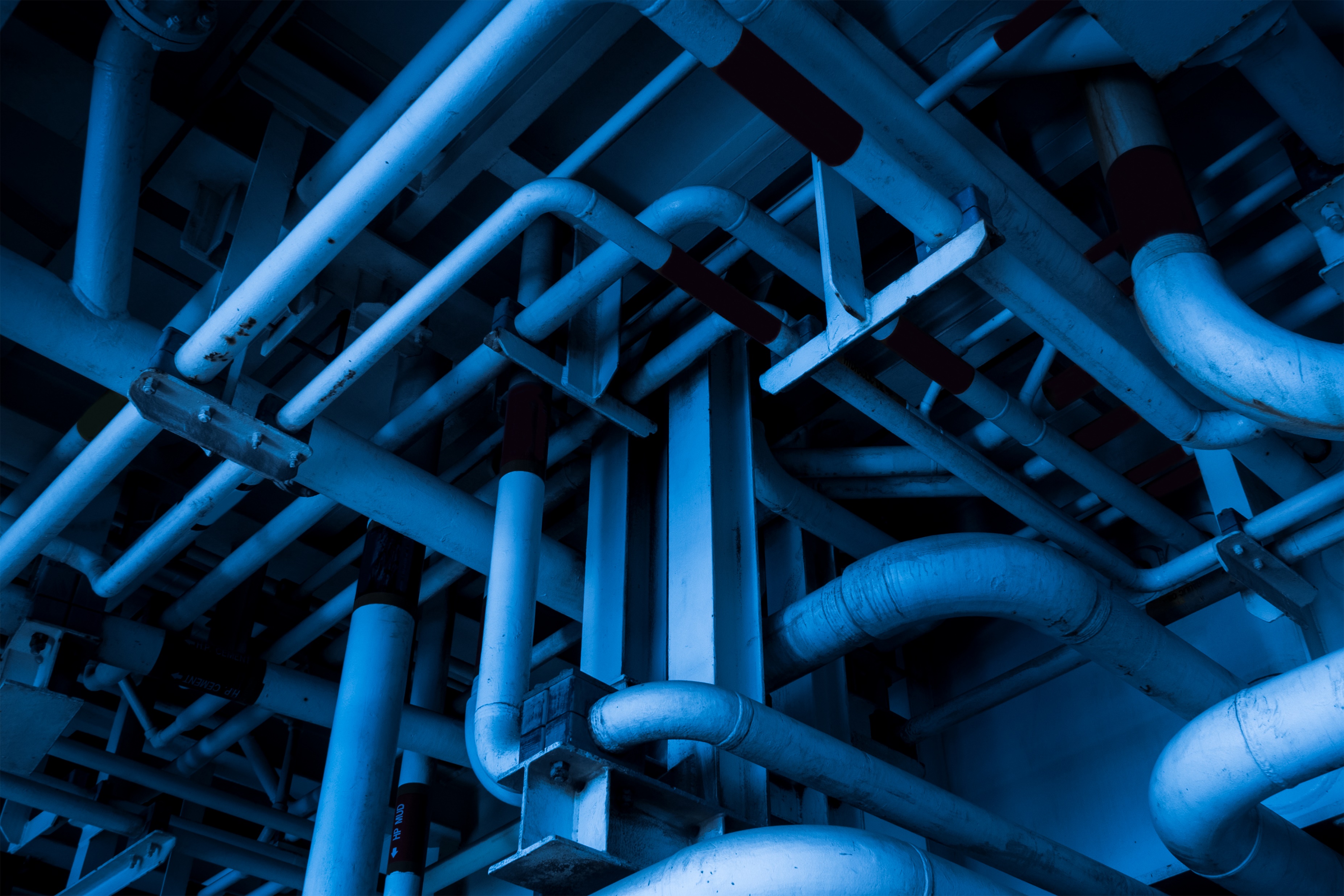 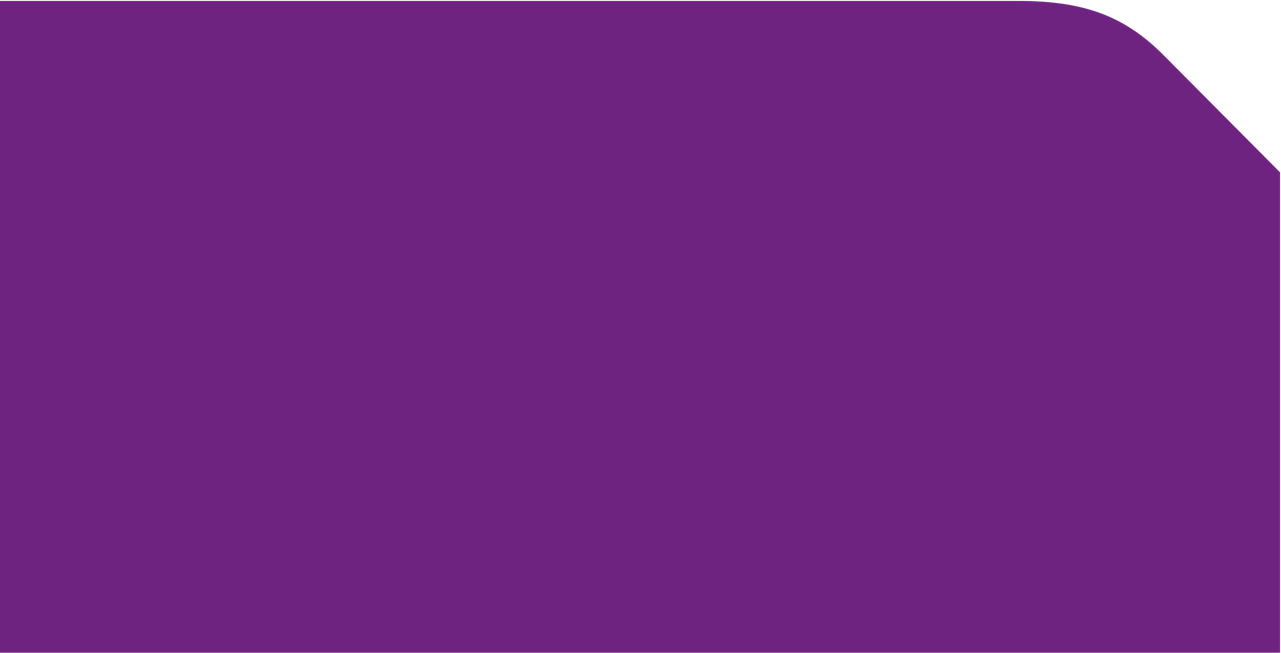 New Areas of Interest: ESG Pressure
ESG pressure continues to be a major concern for reliability and resiliency, as well as cost.
Kentucky took an important step last session with enactment of SB 205.
Litigation is likely.
September 22, 2022
Questions? Email clay.larkin@dentons.com
10
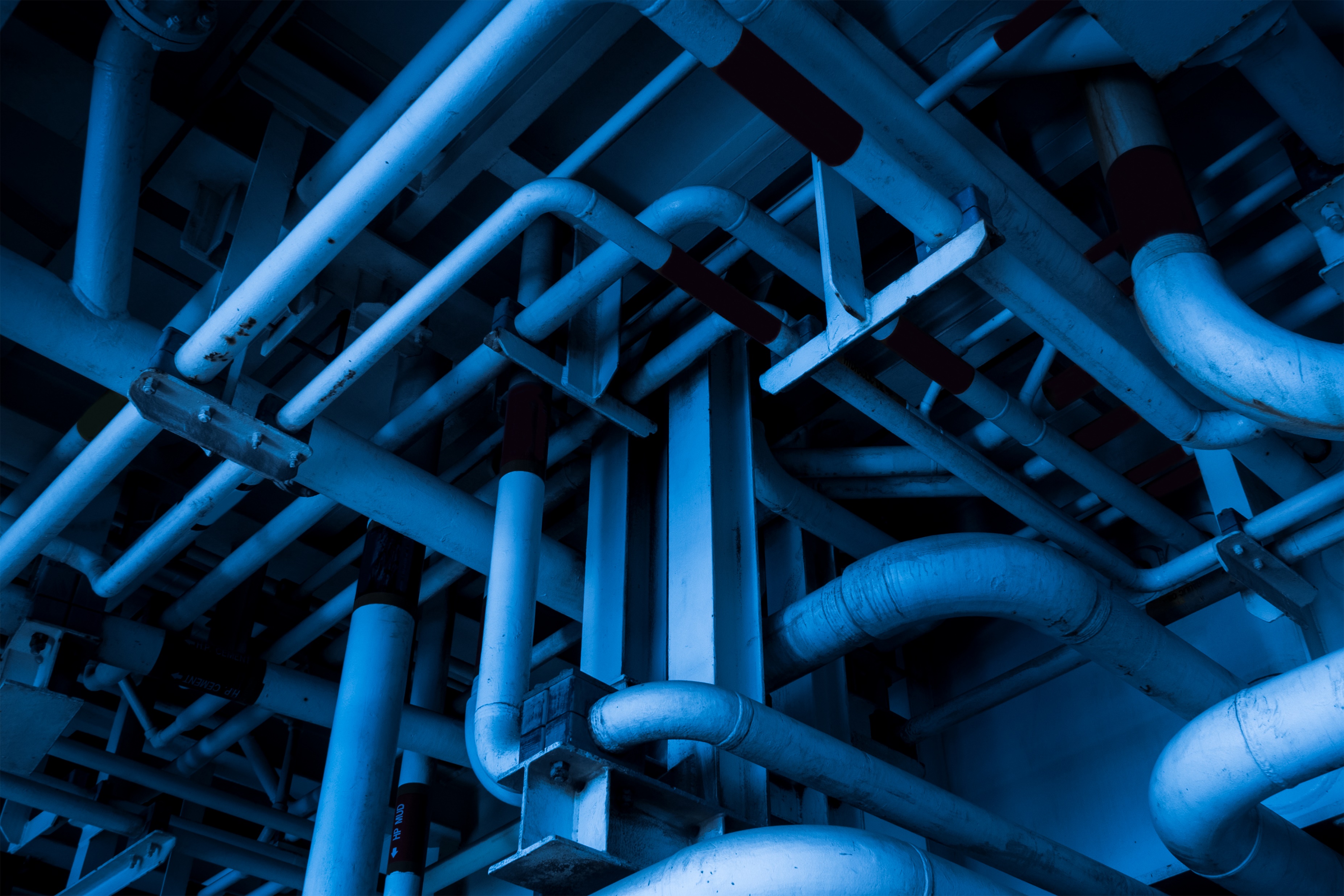 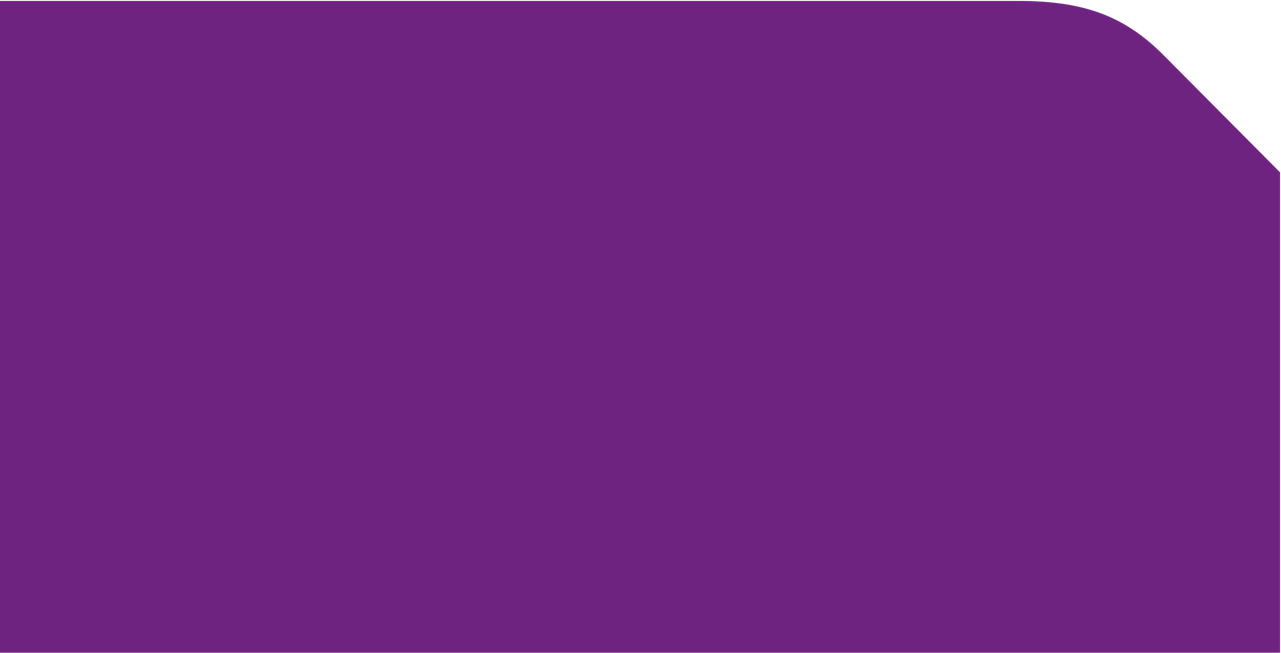 Continued Regulatory Pressure
EPA will continue to exert pressure on fossil fuel electricity sources under a variety of programs.
Much of the “generation shifting” that has occurred following the announcement of the Clean Power Plan has resulted from other EPA programs such as the Coal Combustion Residuals (CCR) Rule and the Clean Water Act Effluent limitation guidelines. 
There remain numerous open issues under these programs that will involve potential future litigation. 
Kentucky must be poised to participate on these regulatory matters and in litigation if necessary.
September 22, 2022
Questions? Email clay.larkin@dentons.com
11
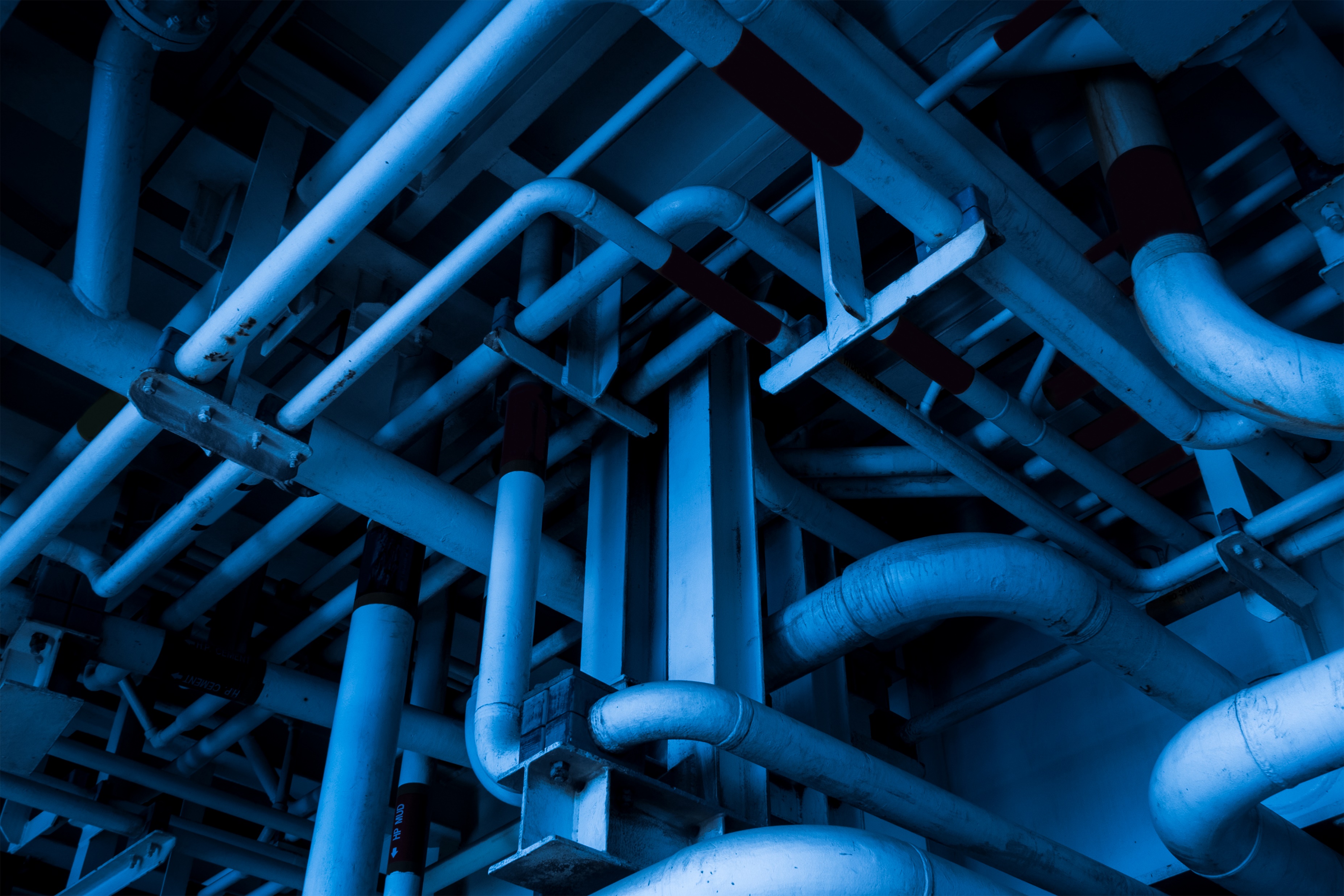 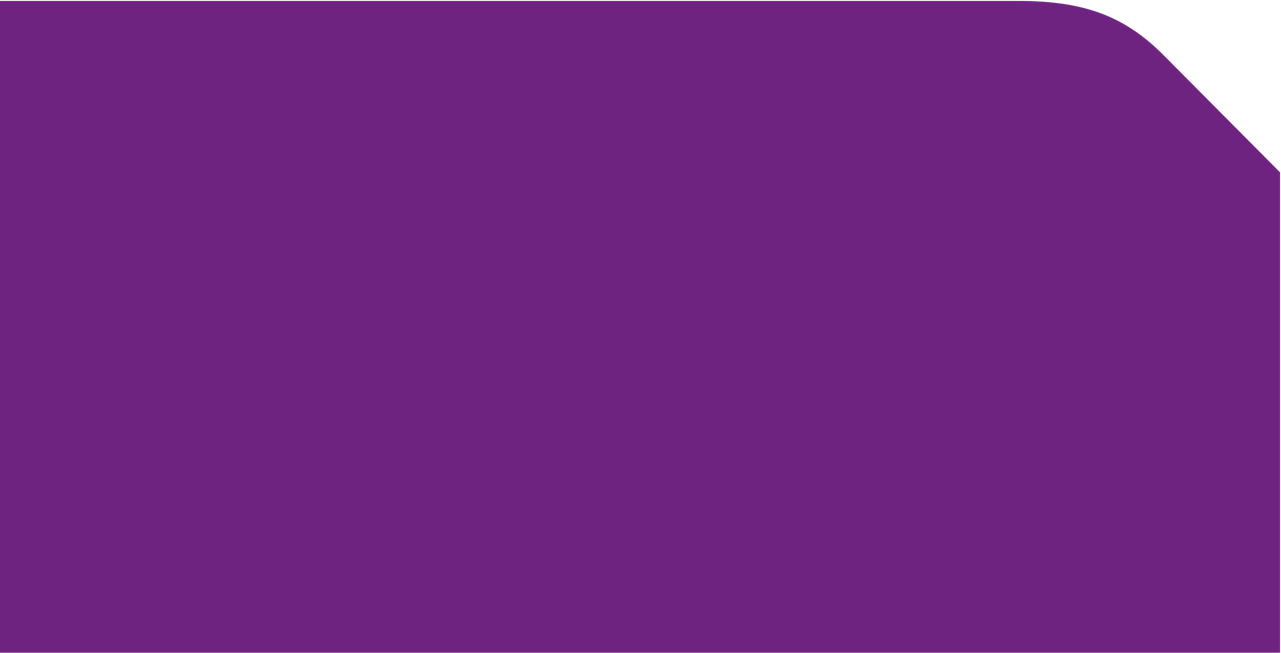 Opportunities
Federal incentives for renewable and zero emission sources could provide opportunity for Kentucky, provided those investments are used wisely to create jobs and opportunity, and not in a manner that threatens reliability. 
Example: Kentucky can be a critical source of uranium from the former Gaseous Diffusion Plant in Paducah, and there is significant interest from Global Laser Enrichment in this project. 
Example: Potential rare earth element development at mining sites.
September 22, 2022
Questions? Email clay.larkin@dentons.com
12